eitb bekak
2016/2017 EiTB Taldeko Bekak
eitb bekak
EiTBn bost irrati ditugu, ezberdinak gai eta edukietan, euskal gizartean erreferentea direnak. Euskadi Irratiak (mota guztietako edukiak euskaraz), Radio Euskadik (irrati orokorra erderaz), Radio Vitoriak (Arabako irratia), Gazteak (lehenengo formula irratia euskaraz) eta EiTB Irratiak (musika eta kultura), euskal entzuleen goizak eta gauak girotzen dituzte.
Internet bidez dugun komunikabidea bideratzen duen eitbnet, S.A da eta gure misioa soporte berrietan edukiak ekoiztea eta merkaturatzea da; komunikazio kanalak diseinatu eta ekoiztu, eta hauentzako zerbitzuak eskaini. Gure kanaletan,eguneroko albisteak daude, zuzenean emandako emisioak telebista eta irrati bidez, informazio korporatiboa euskaraz, erderaz eta ingelesez. Erregimen zehatz bat dugu, gure jardueraren emaitza ekonomikoarekin finantzatzen dugulako.
EiTB Taldeak eskaintzen dizkio audientzia euskaldunari orotariko telebista-kate bat (ETB1), haurrentzako eta gazteentzako gaiak dituen kate bat (ETB3). Gaztelaniaz ETB 2 da orotariko telebista-katea. Halaber, beste telebista- eta irrati-kanal elebidun hauek dauzka, eskaintza nagusia osatzeko eta edukien eskuragarritasuna optimizatzeko asmoz: ETB4 (TDT), Canal Vasco (satelite eta kable bidez Europan eta Amerikan banatua). Horiei streaming bidezko bestelako telebista-kanalak gehitzen zaizkie.
Estrategia EiTB Taldearen estrategia garatu eta bultzatu egiten duen negozio-unitatea da. Lantalde honek sozietateei zerbitzuak ematen dizkioten prozesuak barne hartzen ditu eta zerbitzuak gerturatzea, hobetzea eta berriak sortzea du helburu, EiTB Taldeari balio handiagoa sortzearren.
EiTB Taldeko aurkezpena
Gure produktuak
Telebista
Irratia
Internet
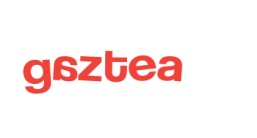 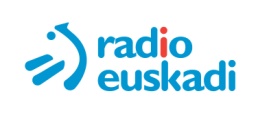 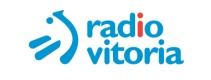 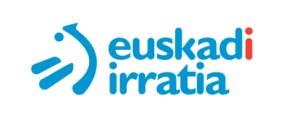 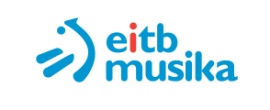 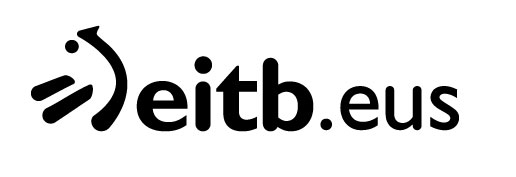 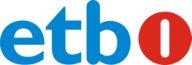 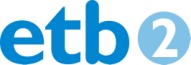 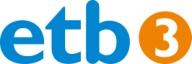 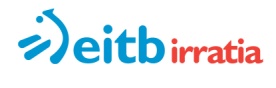 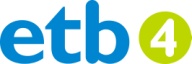 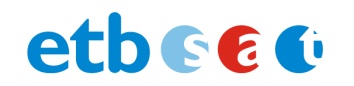 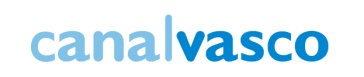 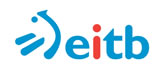 eitb bekak
6
2016ko Urria- 2017ko Urtarrila
6
2017ko Otsaila 2017ko Maiatza
6
2017ko Ekaina- 2017ko Abuztua
2016/2017 EiTB Taldeko Bekak
ENPRESA		BEKA KOPURUA	   HASIERA-BUKAERA
2016ko Urria- 2017ko Urtarrila
6
ETB- Albistegiak
6
2017ko Otsaila 2017ko Maiatza
6
2017ko Ekaina- 2017ko Abuztua
2
2016ko Urria- 2017ko Urtarrila
ETB- Kirolak
2
2017ko Otsaila 2017ko Maiatza
2
2017ko Ekaina- 2017ko Abuztua
ETB- Errealizazioa
2
2016ko Urria- 2017ko Urtarrila
2
2017ko Otsaila 2017ko Maiatza
2017ko Ekaina- 2017ko Abuztua
2
Radio Euskadi
Euskadi Irratia- Gaztea
6
2016ko Urria- 2017ko Urtarrila
6
2017ko Otsaila 2017ko Maiatza
6
2017ko Ekaina- 2017ko Abuztua
Radio Vitoria
3
2016ko Urria- 2017ko Urtarrila
3
2017ko Otsaila 2017ko Maiatza
3
2017ko Ekaina- 2017ko Abuztua
eitb.eus
2
2016ko Urria- 2017ko Urtarrila
2
2017ko Otsaila 2017ko Maiatza
2
2017ko Ekaina- 2017ko Abuztua
eitb bekak
Albistegiak eta Kirolak
Baldintzak:
EHUko CCSS eta Komunikazio Fakultateko azken urteko ikaslea. Espezialitatea Kazetaritza edo Ikusentzunezko komunikazioa.
Selekzio probak gainditu. 


Aktibitateak:
Kazetari batek kalean egiten duen lana ikasi. 
ENG lana: elkarrizketak, inkestak, prentsaurrekoak.
Kamara aurrean hitzegiten trebatu. (stand up)
Gaur Egun eta Teleberri albistegietarako testuak idatzi.
Editatzen ikasi eta albisteak eta erreportaiak bideo formatuan landu. 

Non: Bilbo, Donostia edo Vitoria - Gasteiz
eitb bekak
Irratirako bekak:
Euskadi Irratia, Radio Euskadi eta Radio Vitoria eta Gaztea
Baldintzak:
EHUko CCSS eta Komunikazio Fakultateko azken urteko ikaslea. Espezialitatea Kazetaritza edo Ikusentzunezko komunikazioa.
Selekzio probak gainditu. 

Aktibitateak:
Prentsa irakurketa.
Berri agentzietako albisteak lantzea.
Prentsaurrekoetako albisteak lantzea.
Produkzio lanak informatiboetarako eta programetarako.

Non: Bilbo, Donostia edo Vitoria–Gasteiz.
eitb bekak
Errealizazioa
Baldintzak
EHUko CCSS eta Komunikazio Fakultateko azken urteko ikaslea, Ikusentzunezko komunikazioa
Selekzio probak gainditu. 

Aktibitateak
Teleberri, eguneroko programak, kirolak ez eguneroko programak prestatu.
Irudien tratamendua, animazioa, posprodukzioa, irudi bilaketa, Interneten.
Libreria Digitala, DVE, Bideo nahasketarako mahaia erabili,... 

Non: Bilbo
eitb bekak
eitb.eus
Baldintzak
EHUko CCSS eta Komunikazio Fakultateko azken urteko ikaslea. Espezialitatea Kazetaritza edo Ikusentzunezko komunikazioa.
Selekzio probak gainditu. 

Aktibitateak 
Interneterako albisteak eta erreportajeak erredaktatu beharko dituzte euskaraz, gazteleraz eta, maila izanez gero, ingelesez. Gaiak oso bestelakoak izan daitezke, easterako, politika, kultura, gizartea, kirolak, nazioartea,... Berri horiei argazkiak, audioak eta bideoak gehitu beharko dizkiete. 
Agendak bete beharko dituzte (Kultur arloko, zerbitzuetakoa, egunak emango duena e.a.).
eitb.eus eta ETB1, ETB2, ETB3ko teletestuetako edukiak landu beharko dituzte bai eta web guneak aztertu. 

Non: Bilbo eta Donostia.
eitb bekak
EZARRI BEHARREZKO ARAUTEGIA
Bekadun epealdiak
1. Taldea: 2016/10/01-2017/01/31 20 ordu astean
2. Taldea :2017/02/01- 2017/05/31 20 ordu astean
3. Taldea: 2017/06/01- 2017/08/31 35 ordu astean
Diru Laguntza
1 , 2. Taldeak 			300 € / hilean
3. Taldea			  600 € / hilean
eitb bekak
EZARRI BEHARREZKO ARAUTEGIA
Hitzarmena
Hasierako Prestakuntza
Tutoretza
Ebaluaketa: Lan Poltsa.